Online Malware Detection in Cloud Auto-Scaling Systems Using Shallow Convolutional Neural Networks
Mahmoud Abdelsalam, Ram Krishnan and Ravi Sandhu

Institute for Cyber Security, 
Center for Security and Privacy Enhanced Cloud Computing,
Department of Computer Science,
Department of Electrical and Computer Engineering
University of Texas at San Antonio

In Proceedings 31st Annual IFIP WG 11.3 Working Conference on Data and Applications Security and Privacy (DBSec), Charleston, SC, July 15-17, 2019
World Leading Research with Real World Impact!
© Mahmoud Abdelsalam
‹#›
Introduction and Motivation
World Leading Research with Real World Impact!
© Mahmoud Abdelsalam
‹#›
Malware Detection Classification
Malware Detection using Machine Learning
Online Malware Detection
File Classification
File classification:
Given a file/executable, classify if it’s a malware or not by running it and observing its behavior.
You have a file as a suspect.
You don’t keep monitoring them once they are clean.
Online malware detection:
Assume that the malware got into the system and is executing.
You keep monitoring the system’s behavior for malware detection.
You don’t just focus on a given file, but the entire system (processes).
World Leading Research with Real World Impact!
© Mahmoud Abdelsalam
‹#›
Malware Detection using ML
Malware and
Benign
Executables
File Classification
Features Extraction
ML Model
build/train
detect/test
World Leading Research with Real World Impact!
© Mahmoud Abdelsalam
‹#›
Malware Detection using ML
Malware and
Benign
Executables
File Classification
Features Extraction
ML Model
build/train
detect/test
Running 
Systems
System Features
ML Model
build/train
Online Malware
Detection
detect/test
World Leading Research with Real World Impact!
© Mahmoud Abdelsalam
‹#›
Motivation
Online Malware Detection
Features Extraction
Performance metrics
Memory features
System/API calls
What makes an approach cloud-specific?

Most, if not all, cloud-specific research:
✔️ Restrict the selection of features to those that can only be fetched through the hypervisor.
✘ Leverage cloud characteristics for online malware detection.
World Leading Research with Real World Impact!
© Mahmoud Abdelsalam
‹#›
Motivation (cont.)
Resource Pooling
Rapid Elasticity
Measure Service
Broad Network Access
On-Demand 
Self-Service
CLOUD
Exploited System Vulnerabilities
E.g. Co-resident attacks
Compromised Credentials
Insider Threats
Configuration Vulnerabilities
Can we leverage cloud characteristics for online malware detection? “Auto-Scaling”
Goal: Leverage auto-scaling for online malware detection by:
Using 2d CNN to learn processes behavior of multiple VMs. 
Introducing a novel approach of pairing samples to accommodate for correlations between VMs.
World Leading Research with Real World Impact!
© Mahmoud Abdelsalam
‹#›
3-tier example
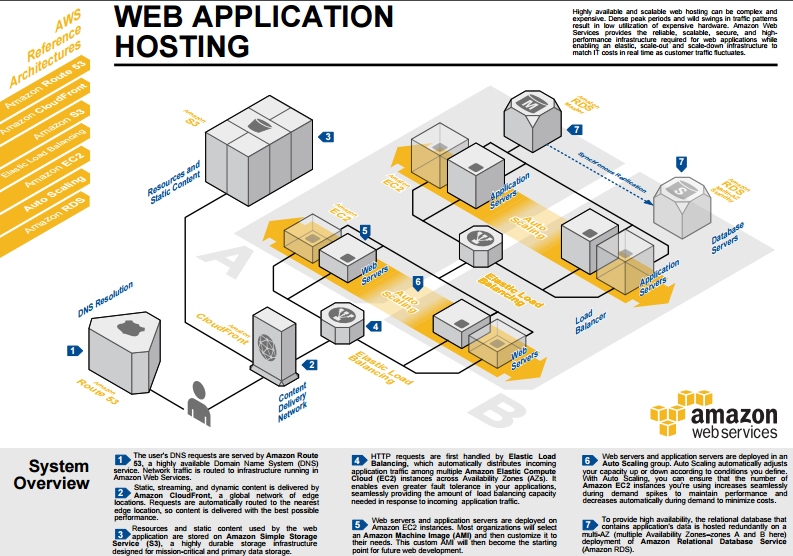 World Leading Research with Real World Impact!
© Mahmoud Abdelsalam
‹#›
CNN Overview
Fully connected
Prediction
Pooling
Convolution
Pooling
Convolution
Input
Matrix
Normal
Feature Map
Malicious
Classification
Feature extraction
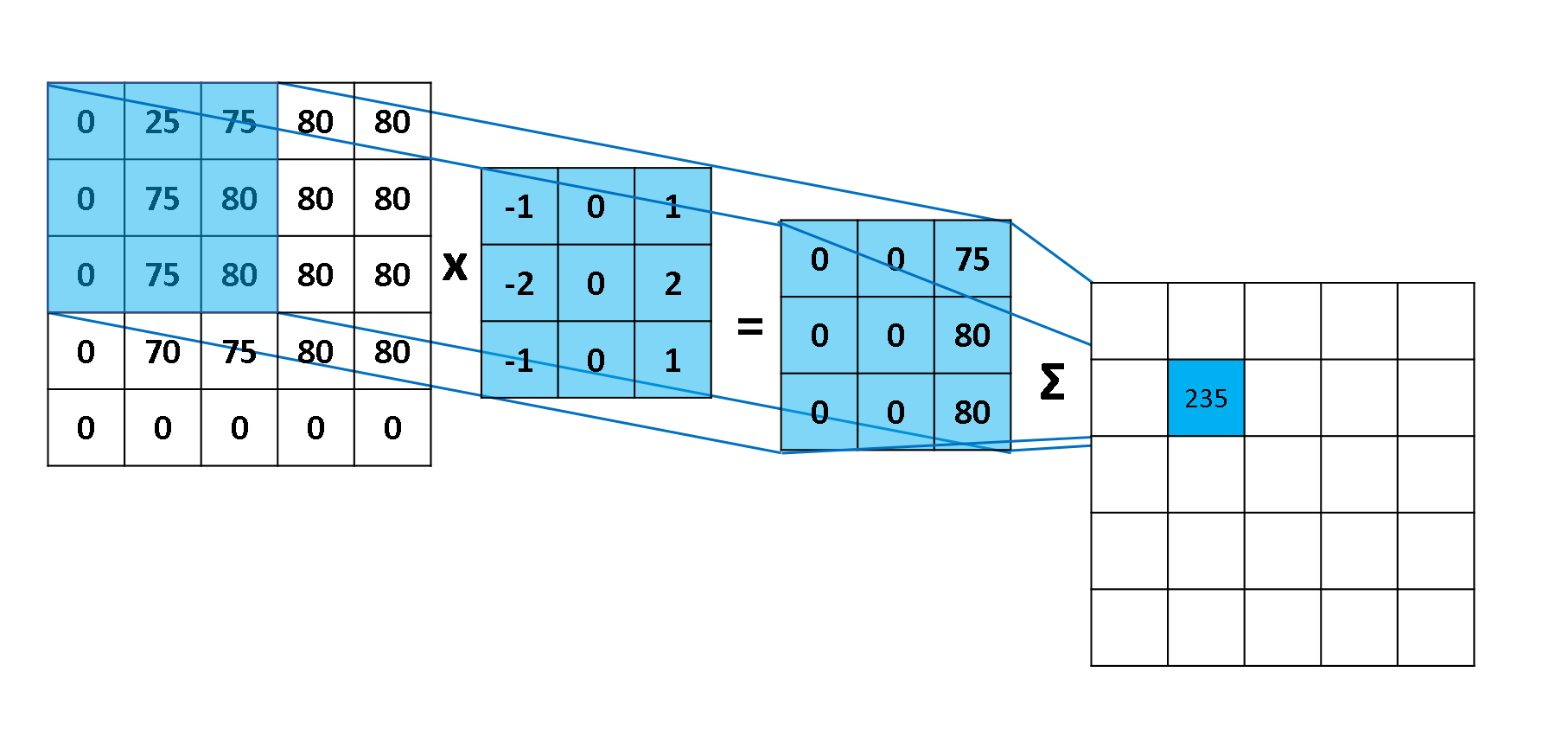 Convolution operation example
Ref: blog.csdn.net
World Leading Research with Real World Impact!
© Mahmoud Abdelsalam
‹#›
Methodology
World Leading Research with Real World Impact!
© Mahmoud Abdelsalam
‹#›
Process-level Performance Metrics
We use performance metrics as a way of defining a process behavior.
28 process-level performance metrics.
These metrics can easily be fetched through the hypervisor.
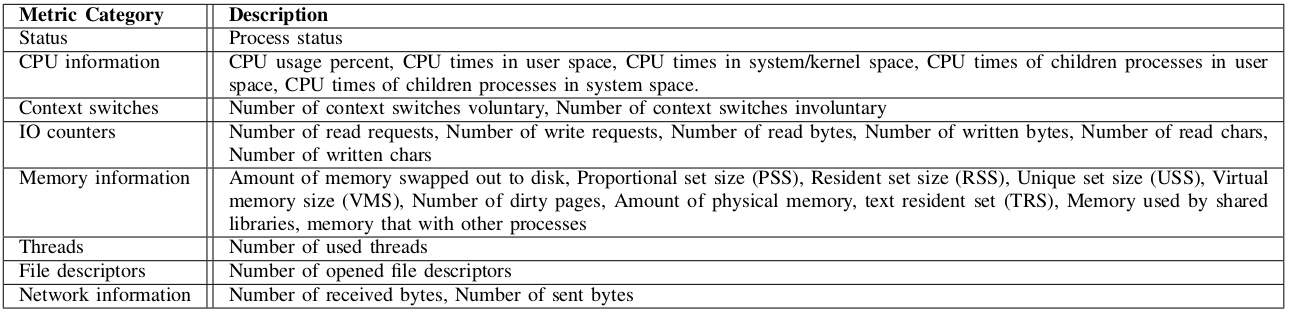 World Leading Research with Real World Impact!
© Mahmoud Abdelsalam
‹#›
Shallow CNN Model
Standardized Input Matrix
Input layer
Convolution Layer 1 + ReLU activation
Max Pooling Layer 1
Convolution Layer 2 + ReLU activation
Max Pooling Layer 2
Fully Connected Layer 1 + ReLU activation
Dropout Layer
Fully Connected Layer 2
Output Prediction
World Leading Research with Real World Impact!
© Mahmoud Abdelsalam
‹#›
CNN Input
We represent each sample as an image (2d matrix) which will be the input to the CNN. 

Consider a sample       at a particular time   , that records     features (performance metrics) per process for      processes in a VM:
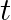 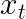 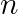 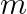 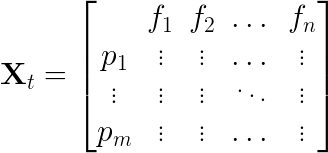 World Leading Research with Real World Impact!
© Mahmoud Abdelsalam
‹#›
CNN Input (cont.)
CNN requires the same process to remain in the same row in each sample.
The CNN in computer vision takes fixed-size images as inputs, so the number of features and processes must be predetermined.

Use the max process identification number (PID) which is set by the OS?
The limit (max number of PIDs) is defined in /proc/sys/kernel/pid_max which is usually 32k.
Huge input matrix!
Change the max PID number defined? 
Kernel confusion if wrap around happened too often.
there is no guarantee that, for instance, a process with a PID 1000 at a particular time is going to be the same process at a later time.
World Leading Research with Real World Impact!
© Mahmoud Abdelsalam
‹#›
Unique process
We define a process, referred to as unique process, by a 3-tuple:
process name
command line used to run process
hash of the process binary file (if applicable)
We set the maximum number of unique processes to 120 to accommodate for newly created unique processes.
+-------+----------------+-------------------------------------------------------+------------------------------------+-------------+------------------------------+
| pid    | name           | cmd                                                           | hash                | kb_sent     | cpu_user | sample_time               |
+-------+----------------+-------------------------------------------------------+------------------------------------+----------+----------+---------------------+
| 1241 | php-fpm7.0 | php-fpm: pool www                                    | 7eb8522425... | 33.61710  |  0.03000  | 2018-06-15 11:19:04  |
| 1240 | php-fpm7.0 | php-fpm: pool www                                    | 7eb8522425... | 38.79308  |  0.00000  | 2018-06-15 11:19:04  |
| 1221 | php-fpm7.0 | php-fpm: master process (/etc/php/7.0/...  | 7eb8522425... |  0.00000   |  0.02000  | 2018-06-15 11:19:04  |
| 1287 | python        | python                                                        | 23eeeb4347… |  0.00000   |  0.15000  | 2018-06-15 11:19:04  |
+------+-----------------+-------------------------------------------------------+--------------------+--------------+--------------+-----------------------------+
+-----------------------------------------------------------------------------------------------+
|                                            Unique Process                      		          |
+----------------+-------------------------------------------------------+--------------------+----------------------+----------------------+-----------------------------+
| name          | cmd                                                           | hash                | AVG(kb_sent)     | AVG(cpu_user) | sample_time               |
+----------------+-------------------------------------------------------+--------------------+----------------------+----------------------+-----------------------------+
| php-fpm7.0 | php-fpm: pool www                                    | 7eb8522425... |  36.2051             |  0.0150              | 2018-06-15 11:19:04  |
| php-fpm7.0 | php-fpm: master process (/etc/php/7.0/...  | 7eb8522425... |  0.00000             |  0.0200              | 2018-06-15 11:19:04  |
| python        | python                                                        | 23eeeb4347… |  0.00000             |  0.1500              | 2018-06-15 11:19:04  |
+----------------+-------------------------------------------------------+--------------------+----------------------+----------------------+-----------------------------+
World Leading Research with Real World Impact!
© Mahmoud Abdelsalam
‹#›
Unique process (cont.)
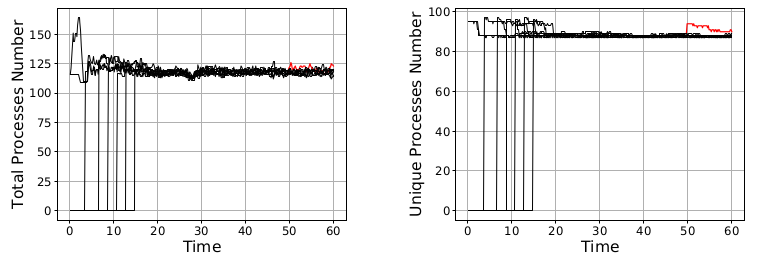 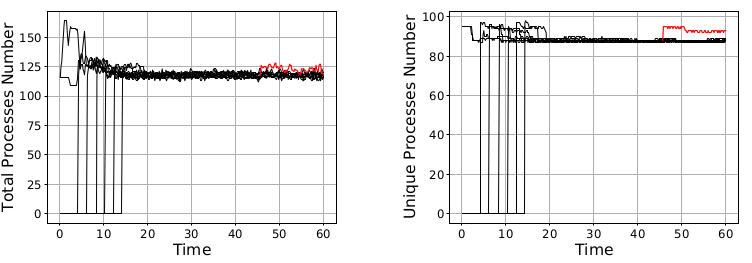 Two different experiments (each with a different malware) where the number of
total standard processes are compared to the number of unique processes.
World Leading Research with Real World Impact!
© Mahmoud Abdelsalam
‹#›
Single VMs Single Samples (SVSS)
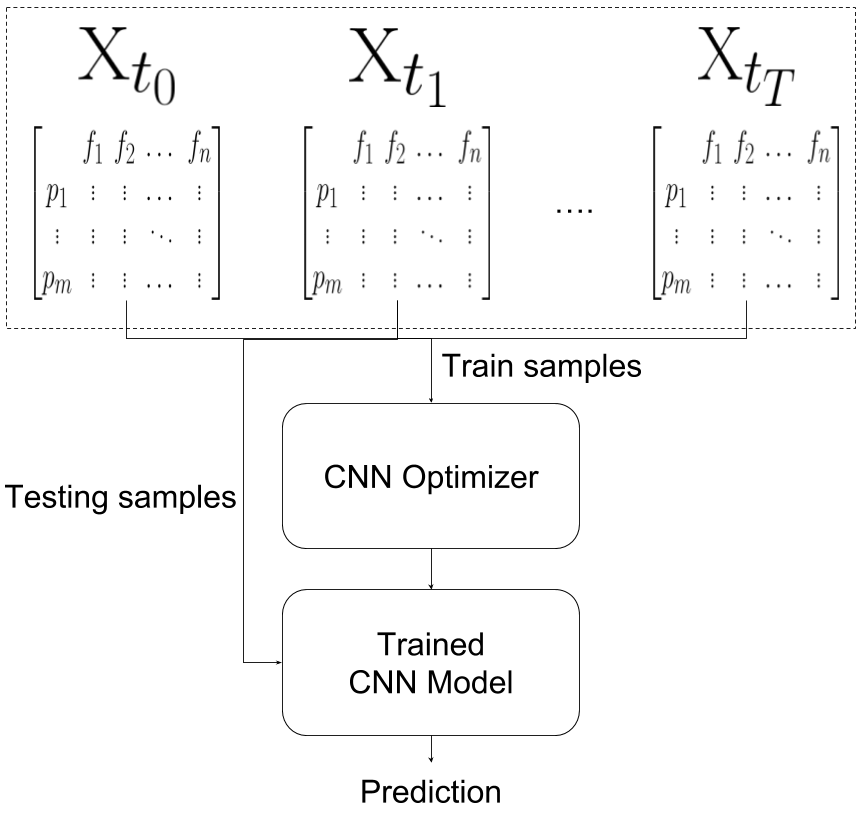 World Leading Research with Real World Impact!
© Mahmoud Abdelsalam
‹#›
Single VMs Single Samples (SVSS)
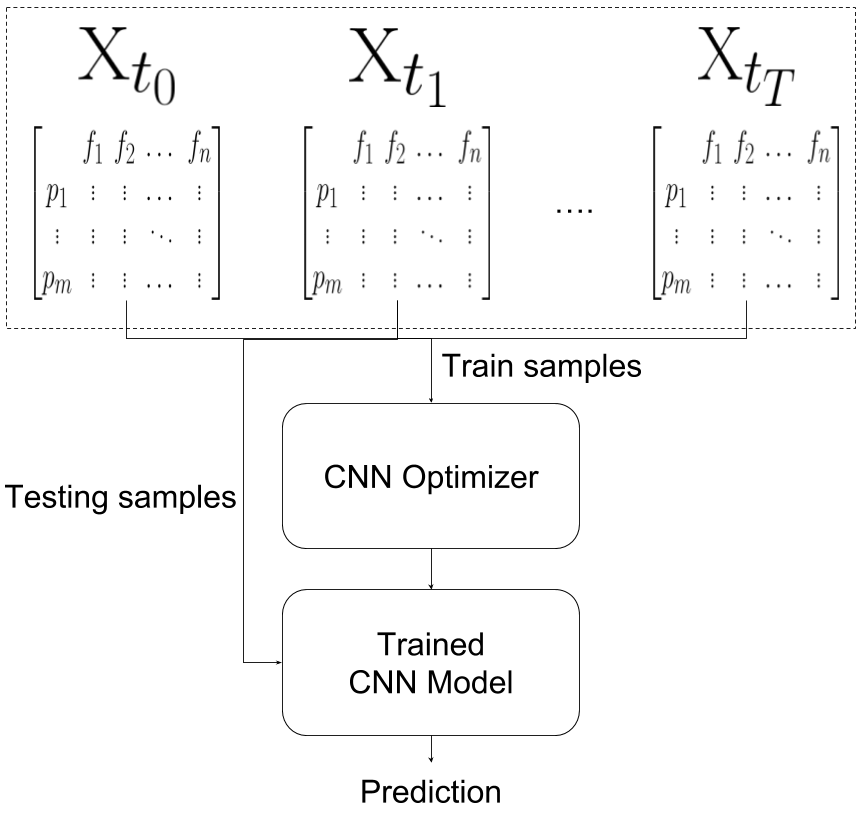 Disadvantage: Losing information if a VM has some effects on other VMs.
World Leading Research with Real World Impact!
© Mahmoud Abdelsalam
‹#›
Multiple VMs Single Samples (MVSS)
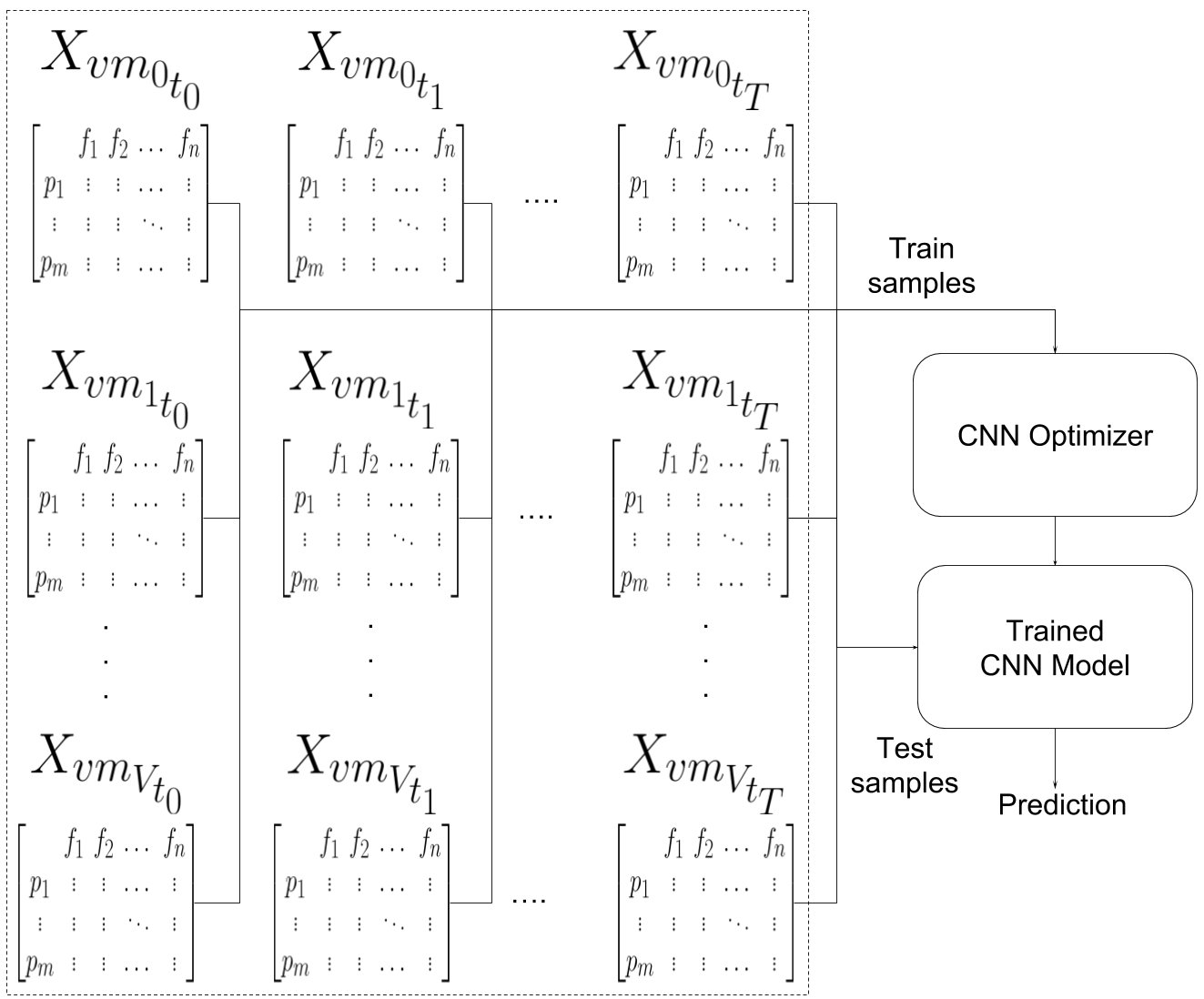 World Leading Research with Real World Impact!
© Mahmoud Abdelsalam
‹#›
Key Intuition
What do we gain from having multiple VMs in an auto-scaling scenario?
“Correlation between VMs”
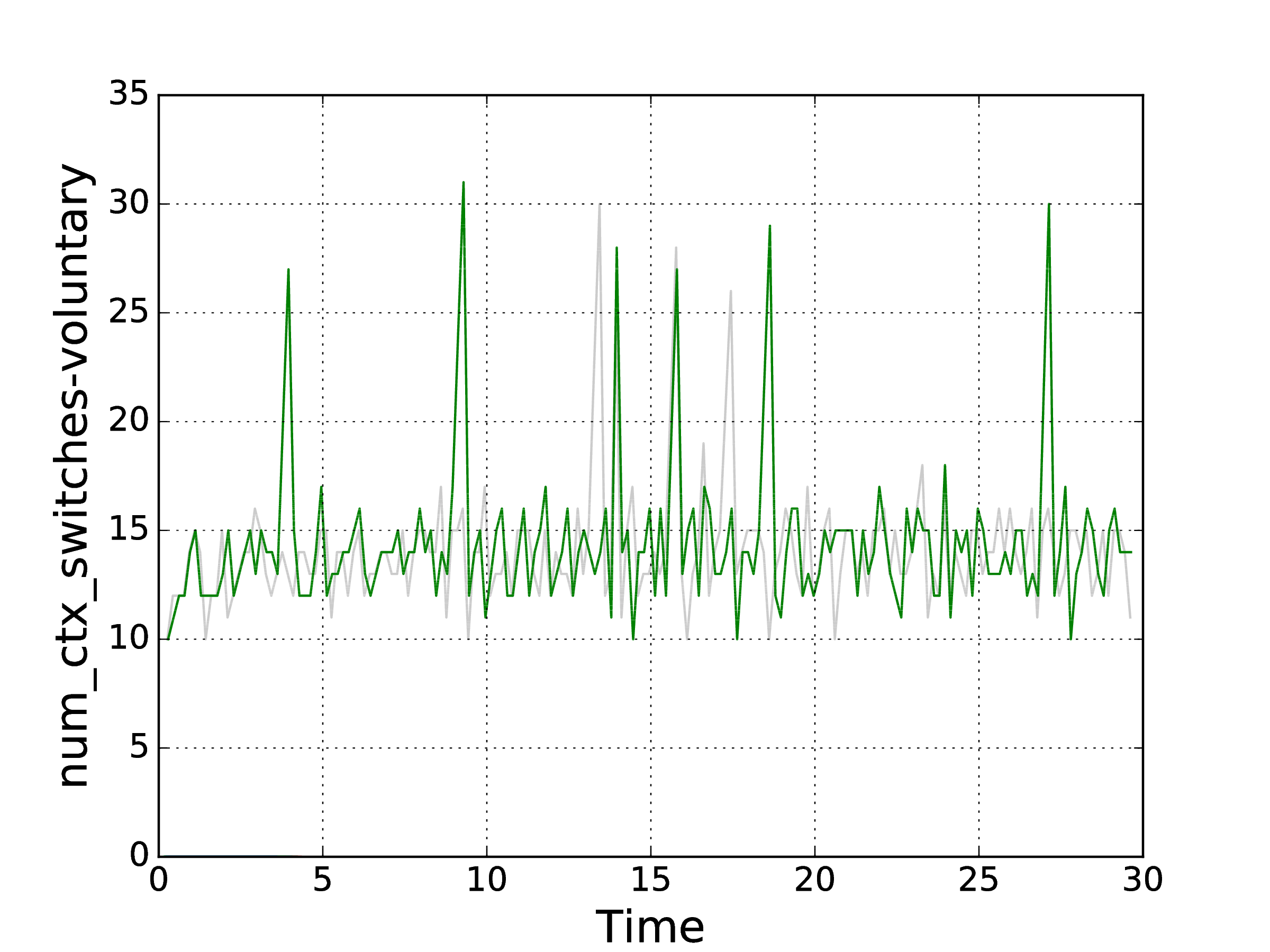 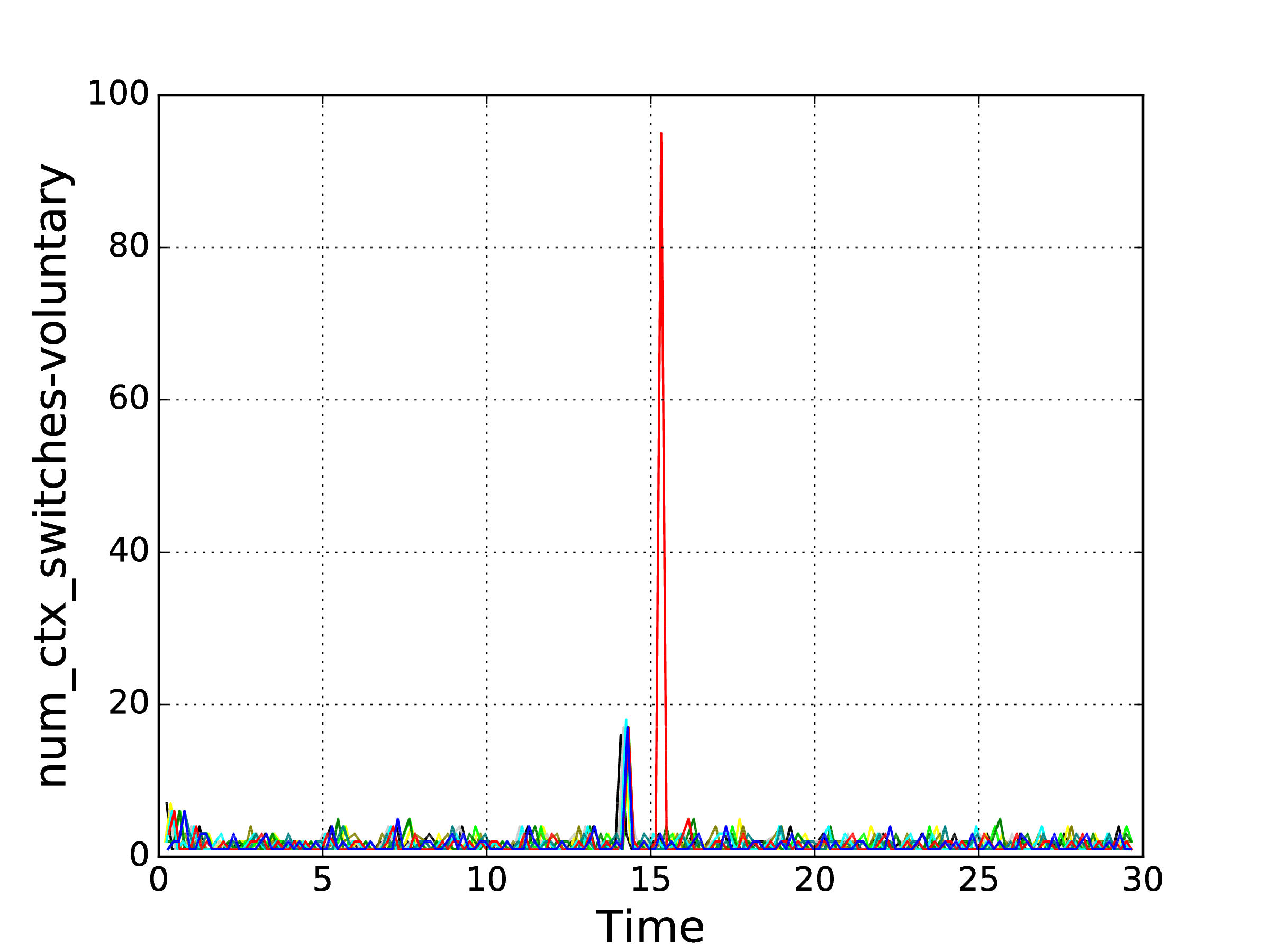 Number of used voluntary context switches over 30 minutes for two different runs of the same unique process
Number of used voluntary context switches over 30 minutes for one run of 10 VMs in an auto-scaling scenario.
World Leading Research with Real World Impact!
© Mahmoud Abdelsalam
‹#›
Multiple VMs Paired Samples (MVPS)
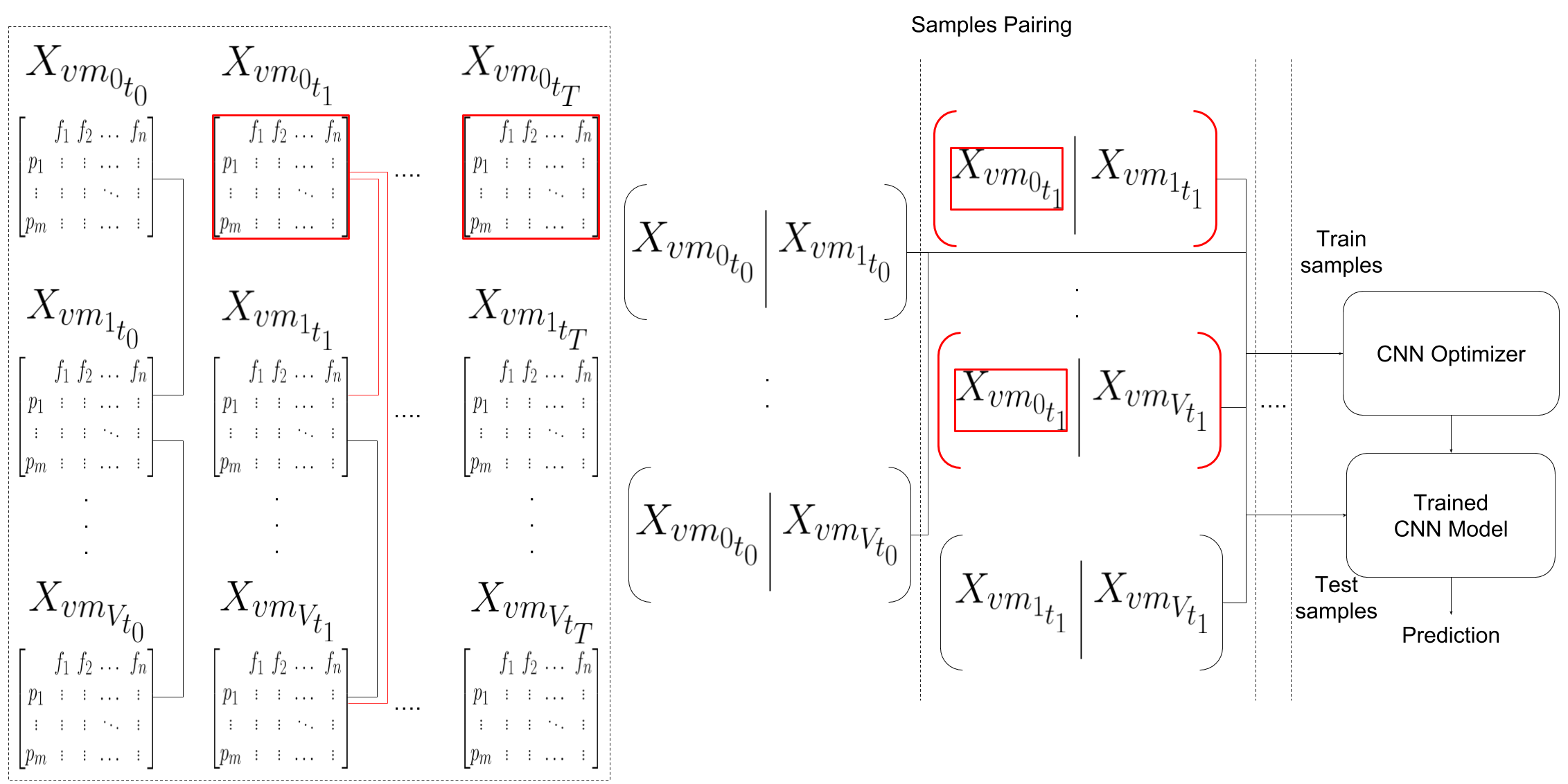 World Leading Research with Real World Impact!
© Mahmoud Abdelsalam
‹#›
Experimental Setup and Results
World Leading Research with Real World Impact!
© Mahmoud Abdelsalam
‹#›
Experimental Setup
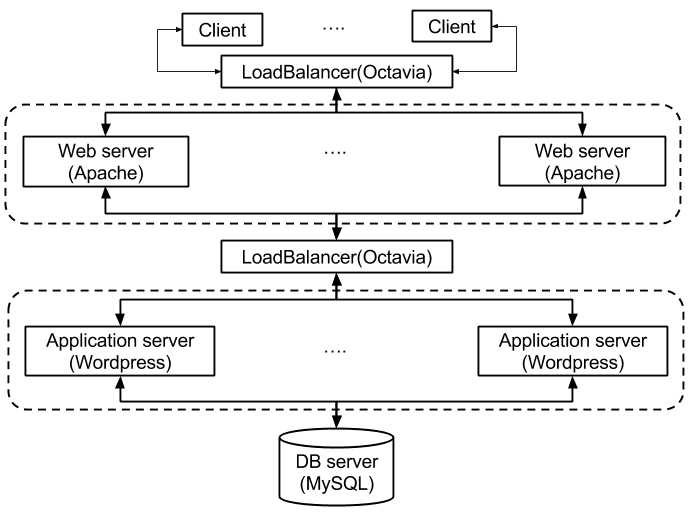 Our experiments were conducted
on Openstack.
To simulate a real world scenario,
we used a 3-tier web architecture
and a self-similar traffic gen.
(on/off Pareto) is used.
Data collection:
Collect 28 different process performance metrics (Table I) every 10 seconds for ≃ 100 processes
Time (min)
0					            30				                       60
Malware injection Point.
113 Malware executables are injected (one per experiment).
Period of malware activity
Clean phase
World Leading Research with Real World Impact!
© Mahmoud Abdelsalam
‹#›
Results
MVSS
MVPS
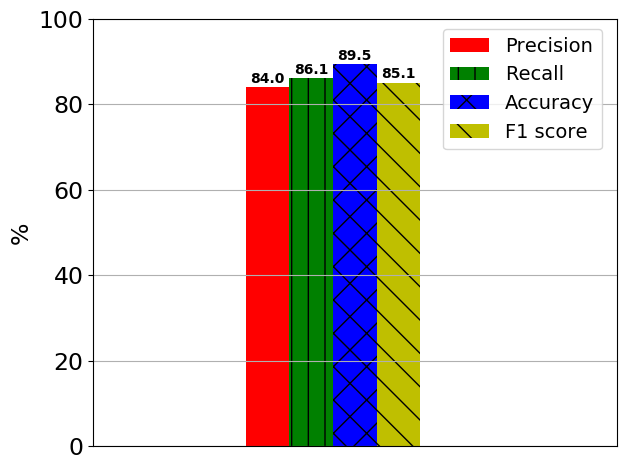 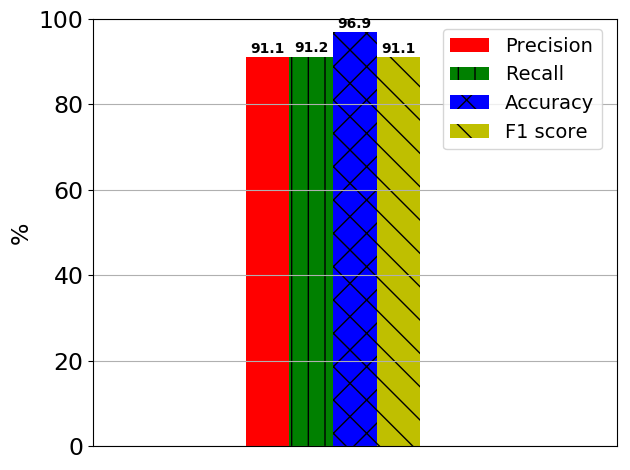 World Leading Research with Real World Impact!
© Mahmoud Abdelsalam
‹#›
Conclusion & Future Work
The goal of this paper was to provide a develop cloud-specific online malware detection method by leveraging cloud characteristics (i.e., auto-scaling).
We developed an effective approach for detecting malware using process-level features for low-level malware in an auto-scaling scenario.
We introduced a novel pairing samples approach for capturing  correlations between VMs.
Future Work:
Applying and testing multiple architectures (e.g., hadoop systems or containers)
Investigating and leveraging more cloud characteristics for security.
Develop techniques to handle the situation when multiple VMs are infected simultaneously by an attacker.
World Leading Research with Real World Impact!
© Mahmoud Abdelsalam
‹#›
Questions/Comments
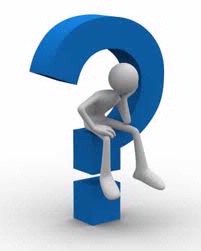 World Leading Research with Real World Impact!
© Mahmoud Abdelsalam
‹#›